Sunny Cards
Creative Ideas  for 5-8 Formers
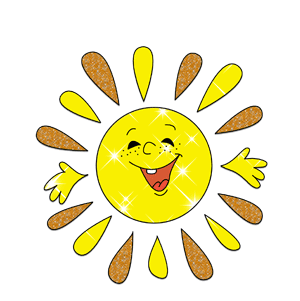 Автор:
Ольга Михайловна Степанова
учитель английского языка 
МБОУ «Цивильская СОШ №1 
имени Героя Советского Союза М.В. Силантьева»
города Цивильск Чувашской Республики

2017
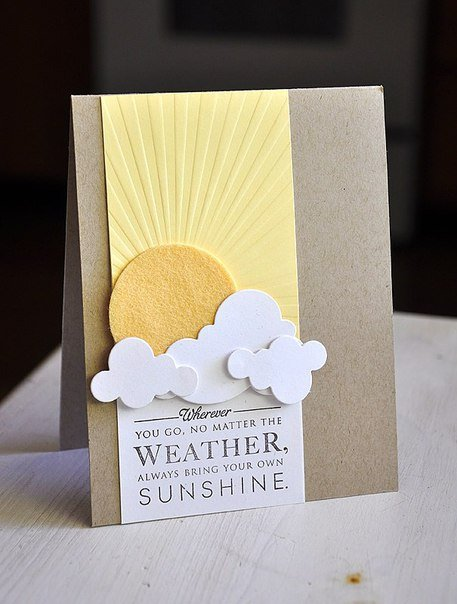 Wherever you go, no matter the weather, always bring your SUNSHINE
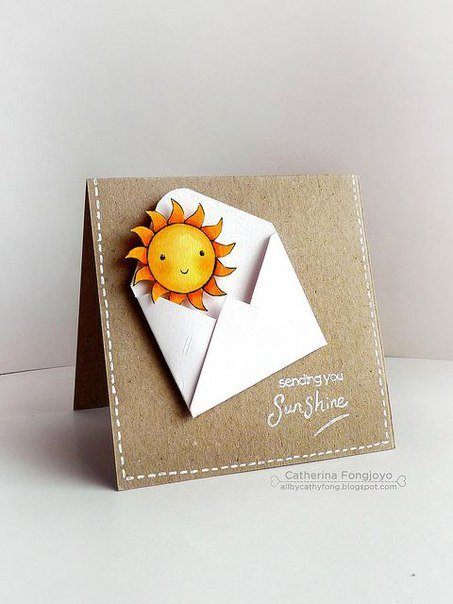 Sending You SunShine
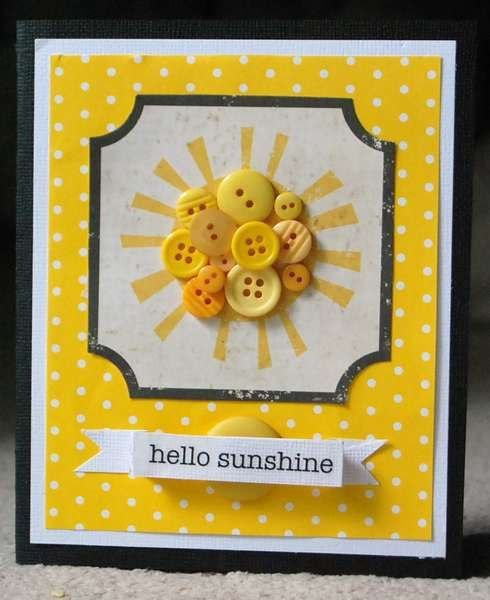 Hello, 
My Sunshine
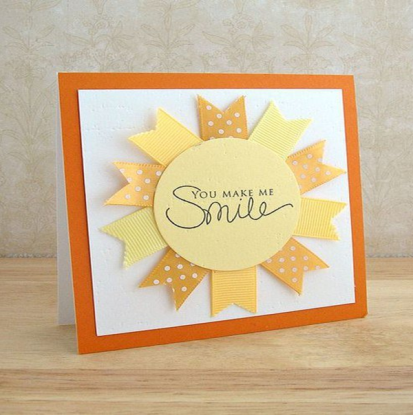 You 
Make 
Me 
Smile
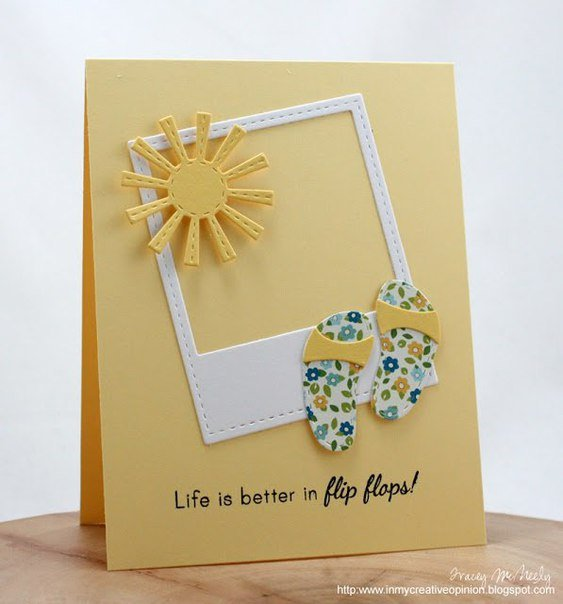 Life is better in Flip Flaps and then … it always will be Sunny :)
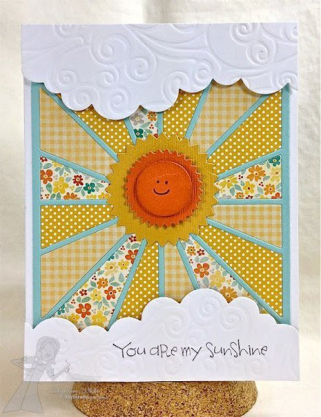 You
 are 
My
SUNSHINE
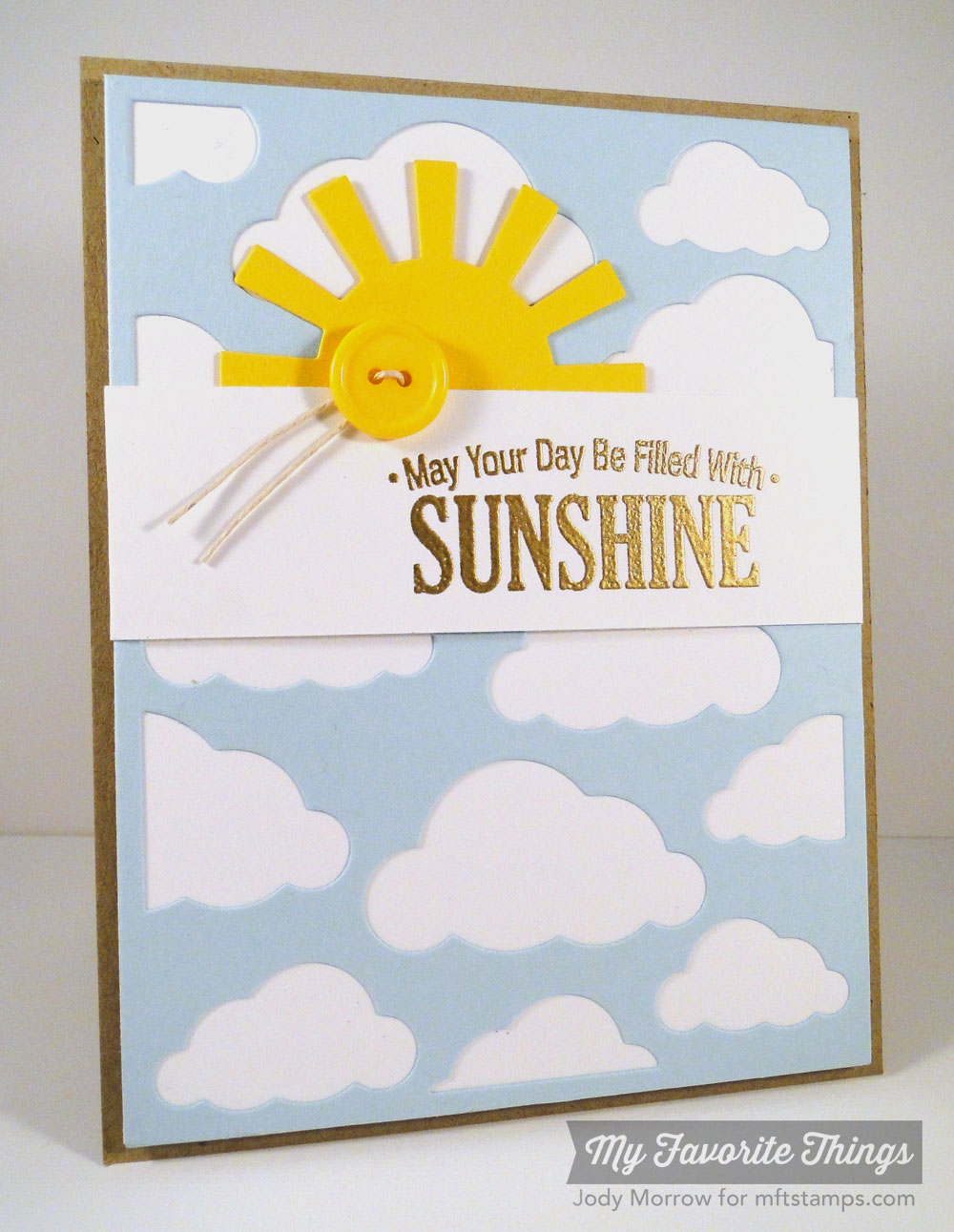 May 
Your 
Day
 be 
filled 
with SUNSHINE
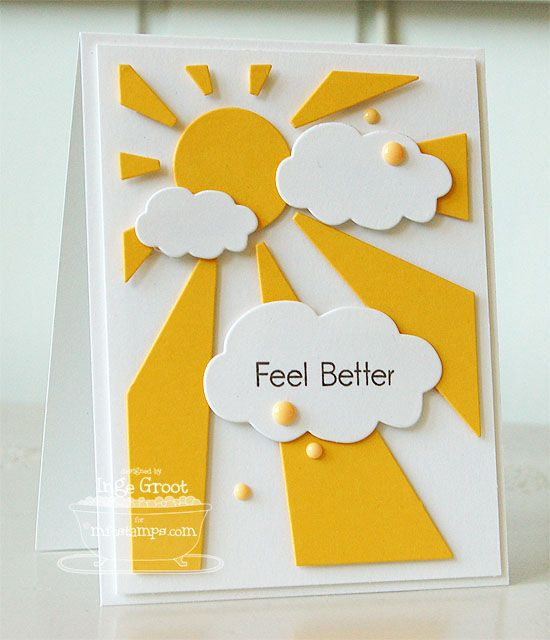 Feel 
Better 
and 
Sunny
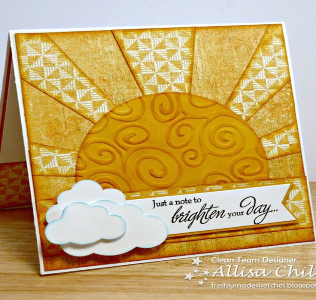 Just 
a Note 
to 
Brighten your 
Day…
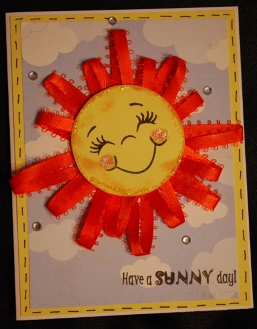 Have 
a Sunny Day!
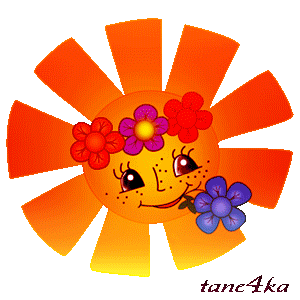 Let the Sun brighten 
all your Ways!
Source: 
Cards: Summer&Vacation https://www.pinterest.com/cbelle22/cards-summervacation/
Изображения взяты на сайте    http://yandex.ru 	
Условия использования сайта https://yandex.ru/legal/fotki_termsofuse/